Non-standard form to standard form
Intelligent Practice
Silent 
Teacher
Narration
Your Turn
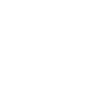 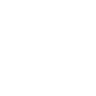 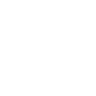 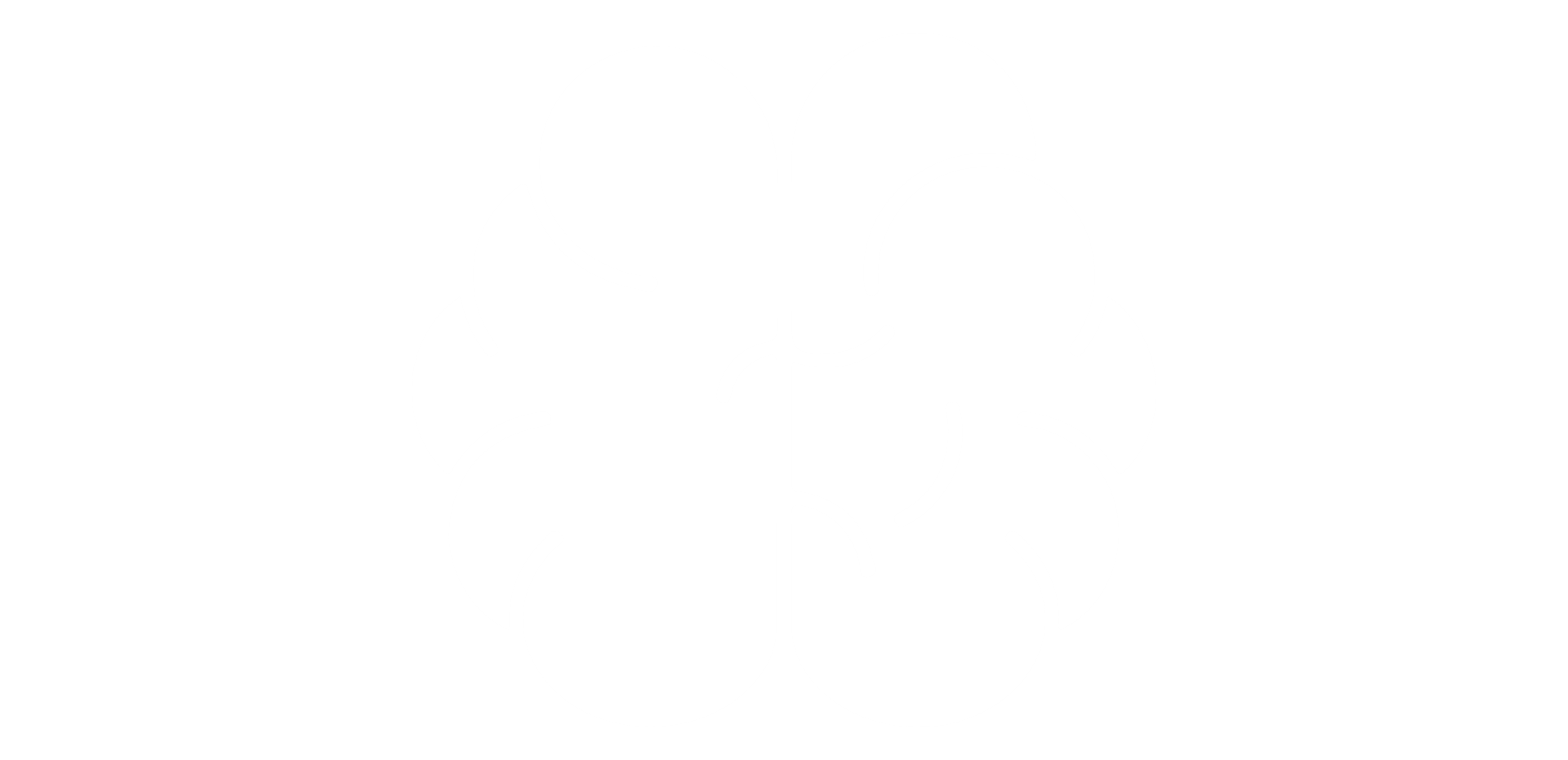 Practice
Worked Example
Your Turn
@AgMaths112
@AgMaths112
@AgMaths112